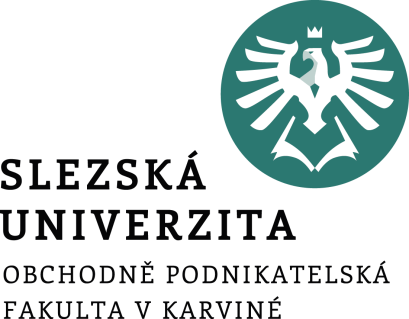 Závazkové právo
Vybrané smlouvy používané v podnikání
Mgr. Tomáš Gongol, Ph.D.
Mgr. Michael Münster
přednáška
Přenechání věci k užití jinému
Nájem (ust. § 2201 až § 2331 NOZ)
obecná ustanovení (§ 2201 až § 2234 NOZ) 
nájem bytu, resp. domu (§ 2235 až § 2301 NOZ)
nájem prostoru sloužícího podnikání (§ 2302 až § 2315 NOZ)
podnikatelský pronájem věcí movitých (§ 2316 až § 2320 NOZ)
nájem dopravního prostředku (§ 2321 až § 2325 NOZ)
ubytování (§ 2326 až § 2331 NOZ)

Pacht (ust. § 2332 až § 2357 NOZ)
obecná ustanovení (ust. § 2332 až § 2344 NOZ)
zemědělský pacht (ust. § 2345 až § 2348 NOZ) 
pacht závodu (ust. § 2349 až § 2357 NOZ)

Zápůjčka (ust. § 2390 až § 2394 NOZ)
Nájemní smlouva
Nájemní smlouvou se pronajímatel zavazuje přenechat nájemci věc k dočasnému užívání a nájemce se zavazuje platit za to pronajímateli nájemné.

Pro nájemní smlouvu není zákonem požadována písemná forma. 

Účastníci nájemní smlouvy 
pronajímatel, jakožto osoba, která přenechává pronajatou věc nájemci za úplatu do dočasného užívání
nájemce, jakožto osoba, která je oprávněna užívat pronajatou věc způsobem ujednaným nebo obvyklým, má povinnost platit nájemné a po skončení nájemního vztahu pronajatou věc odevzdat zpět pronajímateli. 

K podstatným náležitostem nájemní smlouvy patří především ujednání o předmětu nájmu a úplatě.

NOZ připouští fakultativní zápis nájemního práva do veřejného seznamu
významná zejména pro přechod nájmu na nového vlastníka - zvyšuje ochranu nájemce
Předmět nájmu
věc nemovitá
i část nemovité věci

věc movitá 
musí být nezuživatelná - taková, která se užíváním neztrácí, nespotřebovává, nýbrž opotřebovává, svou užitnou hodnotu tedy ztrácí postupně
Povinnosti pronajímatele
Pronajímatel je povinen:
přenechat věc nájemci - aby ji mohl užívat k ujednanému nebo obvyklému účelu 
udržovat věc v takovém stavu, aby mohla sloužit užívání
zajistit nájemci nerušené užívání věci po dobu nájmu, a to jednak nerušené opravami a pak nerušené třetími osobami
někdy potřeba provést nezbytnou opravu věci
Povinnosti nájemce
Nájemce je povinen:
užívat věc jako řádný hospodář k ujednanému účelu
platit nájemné
povinnost oznamovací - nájemce je povinen oznámit pronajímateli, že věc má vadu
po skončení nájmu odevzdat pronajímateli věc v místě, kde ji převzal
Skončení nájmu
Uplynutím doby
obnovení mlčky - užívá-li nájemce věc i po uplynutí sjednané doby a pronajímatel ho do jednoho měsíce nevyzve, aby mu věc odevzdal
Zánikem věci
Výpovědí - 2 případy:
Nájem na dobu určitou - jen tehdy, byly-li ve smlouvě zároveň ujednány důvody výpovědi a výpovědní doba, případně z důvodů stanovených zákonem
Nájem na dobu neurčitou - i bez uvedení důvodu, přičemž výpovědní doba činí jeden měsíc, byla-li předmětem nájmu věc movitá, resp. tři měsíce, jedná-li se o věc nemovitou
Smlouva o pachtu
Pachtovní smlouvou se propachtovatel zavazuje přenechat pachtýři věc k dočasnému užívání a požívání a pachtýř se zavazuje platit za to propachtovateli pachtovné 

rozdíl oproti nájmu - rozdílná hospodářská funkce
nájem = pouze k užívání
pacht = k požívání -  předpokládá činnost pachtýře, aby dosáhl určitého výnosu, který mu celý připadá

z hlediska formy OZ u pachtovní smlouvy nevyžaduje obligatorní písemnou formu 

účastníci pachtovní smlouvy 
propachtovatel, jakožto osoba, která zavazuje přenechat pachtýři věc k dočasnému užívání a požívání 
pachtýř, jakožto osoba, která se za užívání a požívání propachtované věci zavazuje platit propachtovateli pachtovné nebo poskytnout poměrnou část výnosu z věci.
Smlouva o pachtu
mezi podstatné náležitosti pachtovní smlouvy patří 
specifikace věcí, které jsou předmětem pachtu
ujednání výše úplaty (nájemného)
buď ve formě pachtovného nebo ve formě naturálií (poměrné části výnosu z věci), nebo jejich kombinací (dále také jen pachtovné). 
pachtovné může být stanovenou pevnou částkou nebo proměnlivou částkou, v závislosti na výnosu z pachtu. 
předmět pachtu
pouze věc, která je schopná užitek přinášet (tj. věc plodivá, plodonosná, přinášející výnos, ať již jsou výnosem plody naturální nebo civilní);
Zápůjčka
Smlouva o zápůjčce vznikne, přenechá-li zapůjčitel vydlužiteli zastupitelnou věc tak, aby ji užil podle libosti a po čase vrátil věc stejného druhu.

Účastníci: 
zapůjčitel, jakožto osoba přenechávající 
vydlužiteli zastupitelnou věc tak, aby ji užil podle libosti, a na straně druhé vypůjčitel, jakožto osoba, která se zavazuje po čase vrátit věc stejného druhu.
jedním z pojmových znaků zápůjčky je, že jejím předmětem je zastupitelná věc, což zápůjčku odlišuje od výpůjčky a nájmu.
smlouva o zápůjčce má reálnou povahu, tudíž k samotnému vzniku smlouvy je třeba faktické přenechání věci (nestačí pouhé uzavření smlouvy). 
písemná forma není předepsána, smlouva může být proto uzavřena i ústně či konkludentně.
Závazky ze smluv příkazního typu
smlouvy příkazního typu obecně patří do rámce těch smluv, jejichž podstatou je jednání za jiného na základě zmocnění

NOZ v rámci závazků ze smluv příkazního typu upravuje: 
příkazní smlouvu (ust. § 2430 až § 2444 NOZ),
smlouvu o zprostředkování (ust. § 2445 až § 2454 NOZ),
smlouvu komisionářskou (ust. § 2455 až § 2470 NOZ),
smlouvu zasílatelskou (ust. § 2471 až § 2482 NOZ),
smlouvu o obchodním zastoupení (ust. § 2483 až § 2520 NOZ). 

dále by bylo možno zahrnout i správu cizího majetku (§ 1400 až § 1474 NOZ), která je však v NOZ upravena v rámci věcných práv
Příkazní smlouva
pojem: příkazník se zavazuje obstarat záležitost příkazce

zpravidla příkazník jedná jménem a na účet příkazce, tj. je tedy jeho přímým zástupcem; 
z právního jednání učiněného příkazníkem vůči třetí osobě tak vznikají práva a povinnosti přímo příkazci

pokud by osoba jednala svým jménem, ale na účet jiné osoby, tj. byla by jeho nepřímým zástupcem, jednalo by se o komisionářskou smlouvou (viz dále)
Příkazní smlouva
není stanovena obligatorní písemná forma  
nicméně vyžaduje-li obstarání záležitosti, aby příkazník za příkazce právně jednal, musí příkazce příkazníkovi vystavit písemnou plnou moc (tj. příkazní smlouva může být uzavřena ústně a vystaví se pouze písemná plná moc); 
plná moc však pouze prokazuje existenci zastoupení vůči třetím osobám, s nimiž má být v rámci zmocnění jednáno
účastníci: 
příkazce, jakožto osoba, jejíž záležitost je příkazníkem obstarávána, a která se za to zavazuje příkazníkovi zaplatit úplatu, byla-li sjednána, a 
příkazník, jakožto osoba, která se zavazuje (úplatně či bezplatně) obstarat záležitost příkazce
podstatné náležitosti:
vymezení záležitosti příkazce, k jejímuž obstarání se příkazník zavazuje
Smlouva o zprostředkování
pojem: zprostředkovatel se zavazuje, že zájemci zprostředkuje uzavření určité smlouvy s třetí osobou, a zájemce se zavazuje zaplatit zprostředkovateli provizi (k otázce sjednání provize viz dále)

základním účelem zprostředkovatelské smlouvy je usnadnění „setkání“ nabídky a poptávky
zákon nestanoví požadavek obligatorní písemné formy 
účastníci: 
zájemce - osoba, která vymezuje obsah smlouvy, jejíž uzavření má být zprostředkováno, a která se zavazuje zaplatit zprostředkovateli za zprostředkování uzavření určité smlouvy s třetí osobou provizi
zprostředkovatel - osoba, která se zavazuje, že zájemci zprostředkuje uzavření určité smlouvy se třetí osobou, a 

podstatné náležitosti:
určení obsahu smlouvy, jejíž uzavření má být zprostředkováno
výše provize
Smlouva o zprostředkování
pokud již při uzavření smlouvy, kterou se jedna strana zaváže obstarat druhé straně příležitost k uzavření smlouvy s třetí osobou, z okolností zřejmé, že za obstarání bude požadována odměna, má se za to, že byla uzavřena smlouva o zprostředkování
X  příkazní

předmětem je určitá smlouva (např. smlouva kupní, smlouva o pachtu, apod.), jejíž obsah je vymezen zájemcem ve smlouvě o zprostředkování, a jejíž uzavření má být zprostředkováno se třetí osobou (tzv. zprostředkovávaná smlouva)
Smlouva komisionářská
pojem: komisionář se zavazuje obstarat pro komitenta na jeho účet vlastním jménem určitou záležitost (např. prodej či koupi věci, apod.), a komitent se zavazuje zaplatit mu odměnu

mezi komisionářem a komitentem se jedná o právní vztah tzv. nepřímého zastoupení, tj. komisionář jedná svým jménem, ale na účet komitenta
z právního jednání učiněného komisionářem vůči třetí osobě nevznikají práva ani povinnosti komitentovi, nýbrž komisionáři samotnému
teprve po obstarání záležitosti je komisionář povinen postoupit komitentovi veškerá práva nabytá v souvislosti s obstaráním záležitosti (např. koupí-li komisionář věc pro komitenta, stává se tato vlastnictvím komisionáře; ten pak musí převést vlastnické právo na komitenta)
Smlouva komisionářská
není stanovena obligatorní písemná forma
účastníci: 
komitent - osoba, jejíž záležitost je komisionářem obstarávána 
komisionář - osoba, která se zavazuje obstarat vlastním jménem pro komitenta na jeho účet určitou záležitost
podstatné náležitosti:
vymezení záležitosti, k jejímuž obstarání se komisionář zavazuje

přestože je komisionářská smlouva pojmově smlouvou úplatnou, dohoda o výši odměny za obstarání určité sjednané záležitosti není podstatnou náležitostí komisionářské smlouvy; pokud si totiž smluvní strany nedohodly konkrétní výši odměny, dojde k aplikaci ust. § 2468 OZ, dle kterého platí, že nebyla-li výše odměny ujednána, náleží komisionáři odměna přiměřená vykonané činnosti a dosaženému výsledku
Smlouva zasílatelská
pojem: zasílatel se zavazuje příkazci obstarat mu vlastním jménem a na jeho účet přepravu zásilky z určitého místa do jiného určitého místa, případně i obstarat nebo provést úkony s přepravou související (např. zabalení, naložení, pojištění, proclení, apod.), a příkazce se zavazuje zaplatit zasílateli odměnu
smlouva zasílatelská (spediční) je zvláštním druhem smlouvy komisionářské
způsoby provedení přepravy zásilky:
zasílatel tedy v rámci obstarání přepravy především uzavře smlouvu o přepravě věci s dopravcem, který přepravu, kterou má zasílatel obstarat, provede
dále zasílatel může užít k obstarání přepravy dalšího zasílatele (tzv. mezizasílatele)
neodporuje-li to smlouvě nebo nezakáže-li to příkazce nejpozději do začátku uskutečňování přepravy, může zasílatel sám provést přepravu, kterou má obstarat
Smlouva zasílatelská
zákon nevyžaduje obligatorní písemnou formu
není-li smlouva uzavřena v písemné formě, má zasílatel právo žádat, aby mu příkazce doručil příkaz k obstarání přepravy (zasílatelský příkaz)

účastníci: 
zasílatel (v postavení obdobném komisionáři) - osoba, která se zavazuje, že obstará svým jménem na účet příkazce přepravu zásilky z určitého místa do jiného určitého místa 
příkazce (v postavení obdobném komitentovi) - osoba, která vymezuje zásilku, včetně podmínek přepravy, a která se zavazuje zasílateli zaplatit odměnu
příp. tzv. mezizasílatel
Smlouva zasílatelská
podstatné náležitosti: 
určení zásilky  - tj. věci, která má být přepravena 
tento smluvní typ tedy nelze použít pro obstarání přepravy osob),
určení místa odeslání a místa doručení zásilky,

přestože je zasílatelská smlouva pojmově smlouvou úplatnou, dohoda o výši odměny za obstarání přepravy není podstatnou náležitostí zasílatelské smlouvy; pokud si totiž smluvní strany nedohodly konkrétní výši odměny, dojde k aplikaci ust. § 2480 OZ, dle kterého platí, že nebyla-li výše odměny ujednána, náleží zasílateli přiměřená odměna, jaká se v době uzavření smlouvy a za obdobných smluvních podmínek obvykle poskytuje
Smlouva o obchodním zastoupení
pojem: závazek obchodního zástupce jako nezávislého podnikatele dlouhodobě vyvíjet pro zastoupenou osobu činnost 
i) směřující k uzavírání určitého druhu obchodů zastoupeným (tj. činnost spočívající ve sjednávání příležitosti pro zastoupeného uzavřít určené obchody), nebo 
ii) k ujednání obchodů jménem zastoupeného a na jeho účet (tj. činnost spočívající v uzavření určených obchodů v přímém zastoupení zastoupeného), 
a závazek zastoupeného platit obchodnímu zástupci provizi

podstatné náležitosti: 
vymezení činnosti obch. zástupce - určení druhu obchodů (smluv), které budou obch. zástupcem sjednávány, příp. úkony směřující k vytvoření příležitosti je sjednat, 
údaj o tom, zda obch. zástupce bude obchody (smlouvy) v přímém zastoupení uzavírat, nebo bude pouze zprostředkovávat příležitost uzavření těchto obchodů
Smlouva o obchodním zastoupení
přestože je pojmově smlouvou úplatnou, dohoda o výši provize není podstatnou náležitostí smlouvy; pokud si totiž smluvní strany nedohodly konkrétní výši provize, platí, že:
nebyla-li výše provize ujednána, má obchodní zástupce právo na provizi ve výši odpovídající zvyklostem v místě jeho činnosti vzhledem k druhu zboží nebo služeb, které jsou předmětem obchodů;
nejsou-li takové zvyklosti, má obchodní zástupce právo na provizi v rozumné výši zohledňující podstatné okolnosti uskutečněného jednání

právní úprava obchodního zastoupení se nepoužije, je-li ujednáno, že zástupce není za svou činnost odměňován
Smlouva o obchodním zastoupení
zákon obligatorně vyžaduje písemnou formu 
účastníci: 
obchodní zástupce, jakožto nezávislý podnikatel, který se zavazuje dlouhodobě vyvíjet pro zastoupeného činnost směřující k uzavírání určitého druhu obchodů zastoupeným nebo k ujednání obchodů jménem zastoupeného a na jeho účet, a
zastoupený, jakožto osoba, která se za uvedené činnosti zavazuje zaplatit obchodnímu zástupci provizi
zákon předpokládá, že obchodní zástupce je podnikatelem

teritoriální vymezení (tzv. rozhodné území): 
není-li ujednáno, kde má obchodní zástupce vyvíjet činnost, platí za ujednané území Česká republika; 
je-li obchodním zástupcem zahraniční osoba, platí za ujednané území stát, kde má obchodní zástupce sídlo v době uzavření smlouvy
Smlouva o obchodním zastoupení
obchodní zastoupení lze sjednat jako:
výhradní 
nevýhradní

NOZ předpokládá obchodní zastoupení nevýhradní, tj. v případě, kdy smlouva neobsahuje ustanovení o výhradním zastoupení, platí, že jde o zastoupení nevýhradní

výhradní obchodní zastoupení musí být ve smlouvě výslovně sjednáno
Smlouva o obchodním zastoupení
nevýhradní obchodní zastoupení:
zastoupený může v rámci rozhodného území pověřit i jinou osobu stejným obchodním zastoupením, jaké ujednal s obchodním zástupcem, a 
obchodní zástupce může vykonávat činnost, ke které se zavázal vůči zastoupenému, i pro jiné osoby, popřípadě uzavírat obchody, jež jsou předmětem obchodního zastoupení, i na vlastní účet nebo účet jiné osoby
výhradní obchodní zastoupení:
zastoupený nemá právo na rozhodném území nebo pro určený okruh osob využívat jiného obchodního zástupce; 
obchodní zástupce nemá ve stejném rozsahu právo vykonávat obchodní zastoupení pro jiné osoby, ani uzavírat obchody na vlastní účet nebo na účet jiné osoby
zastoupený sice může sám ve vymezeném území pro sebe uzavírat obchody bez součinnosti obchodního zástupce, avšak právo na provizi takových obchodů vzniká obchodnímu zástupci, jako by je sjednal on
Smlouva o účtu
obecný smluvní typ, který je po příslušných smluvních modifikacích využitelný jak pro běžné, tak pro vkladové účty (či jejich kombinace)
jak běžné, tak vkladové účty mohou být za určitých okolností tzv. platebními účty podle zákona č. 284/2009 Sb., o platebním styku, pro které se přednostně použijí ustanovení tohoto zákona
NOZ proto rozlišuje:
nejobecnější ustanovení, která se použijí pro všechny účty (ust. § 2662 až § 2668 NOZ), 
ustanovení pro platební účty, jež pouze odkazuje na právní úpravu v zákoně o platebním styku (ust. § 2669 NOZ), 
zvláštní ustanovení pro jiné než platební účty (ust. § 2670 až § 2675 NOZ)

jako speciální případ účtu se upravuje vkladní knížka (ust. § 2676 až ust. 2679 NOZ)
Smlouva o účtu
pojem: ten, kdo vede účet, se zavazuje zřídit od určité doby v určité měně účet pro jeho majitele, umožnit vložení hotovosti na účet nebo výběr hotovosti z účtu nebo provádět převody peněžních prostředků z účtu či na účet
zákon nevyžaduje obligatorní písemnou formu 
účastníky: 
ten, kdo vede účet (většinou banka) - osoba, která se zavazuje zřídit od určité doby v určité měně účet pro jeho majitele, umožnit vložení hotovosti na účet nebo výběr hotovosti z účtu nebo provádět převody peněžních prostředků z účtu či na účet,  
majitel účtu - je-li účet zřízen pro více osob, má každá z nich postavení majitele účtu. Tyto osoby nakládají s účtem společně. Má se za to, že jejich podíly na peněžních prostředcích na účtu jsou stejné
podstatné náležitosti: 
vymezení doby, od níž je účet veden, 
vymezení měny, v níž je účet veden, a 
závazek toho, kdo vede účet, umožnit vložení hotovosti na účet nebo výběr hotovosti z účtu nebo provádět převody peněžních prostředků z účtu či na účet
Smlouva o jednorázovém vkladu
pojem: vkladatel se zavazuje poskytnout příjemci vkladu pevný jednorázový vklad v určité výši a příjemce vkladu se zavazuje tento vklad přijmout, po zániku závazku jej vrátit a zaplatit vkladateli úrok
pro jednorázový vklad (tzv. termínovaný vklad) je charakteristické, že na rozdíl od účtu nedochází ke změnám výše vložených peněžních prostředků
vkladní list pak představuje speciální případ jednorázového vklad
vkladním listem (podobně jako tzv. vkladní knížka) příjemce vkladu potvrzuje pevný jednorázový vklad na dobu určitou ve výši vkladním listem uvedené
zákon nepožaduje pro smlouvu o jednorázovém vkladu písemnou formu; ve vztahu ke vkladnímu listu však z povahy věci (jedná se o „potvrzení“ jednorázového vkladu) platí, že musí mít písemnou formu
bylo-li nakládání s vkladem podmíněno sdělením hesla a vkladatel heslo nezná, může vkladatel nakládat s vkladem, pokud prokáže, že mu vklad náleží
Smlouva o otevření akreditivu
pojem: výstavce akreditivu se zavazuje vůči příkazci vystavit na jeho žádost a účet ve prospěch třetí osoby (oprávněného) akreditiv a příkazce se zavazuje zaplatit výstavci akreditivu odměnu
podstatné náležitosti: 
určení akreditivních podmínek (obsahu akreditivu) (určení plnění, které má banka poskytnout)
určení oprávněného (určení osoby, které má být plnění poskytnuto)
závazek příkazce zaplatit odměnu / úplatu (výše odměny)
účastníci: 
výstavce akreditivu, jakožto osoba, která se zavazuje vůči příkazci vystavit na jeho žádost a účet ve prospěch třetí osoby (oprávněného) akreditiv, a 
příkazce, jakožto osoba, která se zavazuje zaplatit výstavci akreditivu odměnu
Smlouva o otevření akreditivu
zákon nevyžaduje obligatorní písemnou formu 
nicméně po uzavření smlouvy výstavce akreditivu bez zbytečného odkladu oznámí oprávněnému v písemné formě, že v jeho prospěch otvírá akreditiv, a sdělí mu jeho obsah 

akreditivní listina
povinnost banky zaplatit, doba platnosti akreditivu, akreditivní podmínky
Smlouva o otevření akreditivu
Druhy akreditivů
akreditiv odvolatelný
akreditiv neodvolatelný
Pokud není stanoveno jinak, je neodvolatelný
banka může změnit nebo zrušit pouze se souhlasem oprávněného a příkazce

akreditiv avizovaný
je oznamován oprávněnému prostřednictvím jiné (avizující) banky
avizující banka však není z akreditivu zavázána
akreditiv potvrzený
potvrzen další bankou
vzniká oprávněnému nárok na plnění vůči této bance
Smlouva o otevření akreditivu
Druhy akreditivů
akreditiv dokumentární
v praxi nejčastější
banka je povinna přezkoumat s odbornou péčí vzájemnou souvislost předložených dokumentů, zda odpovídají podmínkám akreditivní listiny
většinou doklady o odeslání zboží a jeho převzetí k přepravě
akreditiv revolvingový (obnovující se)
spočívá v závazku banky po každém čerpání akreditované částky obnovit platební závazek do výše vyčerpané částky
je to dlouhodobá záruka banky za platby příkazce
Smlouva o otevření akreditivu
Výhody
pro prodávajícího nehrozí situace, že by kupující zdržoval či jiným způsobem ovlivňoval placení (placení má slíbeno od banky)
kupující má zajištěno, že platba bude provedena pouze pokud budou splněny dohodnuté akreditivní podmínky

Nevýhody
zpracování akreditivu bývá často složité a zdlouhavé 
změnu akreditivu lze provádět pouze se souhlasem všech zúčastněných 
vysoké náklady na jeho zřízení a realizaci
Smlouva o inkasu
pojem: inkaso představuje bankovní obchod, při kterém se obstaravatel inkasa zavazuje obstarat pro příkazce přijetí peněžitého plnění, popřípadě jiného inkasního úkonu, jakým může být např. přijetí cenných papírů nebo předložení směnky k akceptaci
zákon nepožaduje pro smlouvu o inkasu písemnou formu 
účastníky:
obstaravatel inkasa (většinou banka), jakožto osoba, která zavazuje obstarat pro příkazce přijetí peněžní částky nebo jiný inkasní úkon od třetí osoby, a 
příkazce, jakožto osoba, která se zavazuje zaplatit obstaravateli inkasa odměnu
podstatné náležitosti: 
určení výše peněžní částky, jejíž inkaso má obstaravatel inkasa obstarat, či jiného inkasního úkonu, a 
určení třetí osoby povinné z inkasa
X sjednání výše odměny není podstatnou náležitostí smlouvy o inkasu, jelikož dle ust. § 2694 odst. 2 NOZ platí, že není-li výše odměny ujednána, zaplatí příkazce obstaravateli inkasa odměnu obvyklou v době uzavření smlouvy
Smlouva o inkasu
tzv. dokumentární inkaso: 
podstata spočívá v tom, že inkasní úkon je vázán na vydání dokumentů (např. dokumenty k převzetí zboží, daňový doklad, pojistky, apod.) té osobě, která má inkasní úkon - zpravidla tedy platbu - provést
obstaravatel inkasa se vůči příkazci zavazuje vydat třetí osobě dokumenty, zaplatí-li tato osoba proti vydání dokumentů určitou peněžní částku, nebo provést před vydáním dokumentů jiný inkasní úkon, a příkazce se zavazuje zaplatit obstaravateli inkasa odměnu
Př. smlouva o inkasu zajišťující plnění z kupní smlouvy
Smlouvu o inkasu uzavírá s bankou prodávající 
Prodávající při ní předkládá bance dokumenty s pověřením jejich předání kupujícímu proti zaplacení kupní ceny nebo akceptaci směnky 
Banka obstarává plnění od kupujícího proti předání dokumentů, které umožňují nakládání se zbožím ze strany kupujícího
nezkoumá formální správnost listin
zhodnocení právní kvality listin tak nese kupující – může odmítnout poskytnutí plnění 
Prodávající má jistotu, že odběratel se nedostane k dokumentům dříve než zaplatí
Prodávající nese riziko, že kupující neodebere příslušné dokumenty a nezaplatí
Lze snížit některou z forem zajištění (bankovní záruka nebo pojištění rizika nepřevzetí)
Smlouva o inkasu
dokumentární inkaso má zpravidla dvě formy, které rozlišujeme dle inkasního úkonu:
D/P (Documents against payment) – dokumenty proti placení
banka vydá příslušné dokumenty oproti okamžitému zaplacení příslušné částky 
D/A (Documents against acceptance) – dokumenty proti akceptaci směnky
banka vydá kupujícímu příslušné dokumenty proti akceptaci směnky, která je obvykle splatná 30-180 dnů po viděné nebo má fixní splatnost 
kupující (plátce) se stává vlastníkem zboží před lhůtou splatnosti, může s ním nakládat –např. prodat a tím získat prostředky na zaplacení
prodávající nese do data splatnosti platební riziko
Smlouva o inkasu
Výhody
nízká finanční náročnost (levnější než dokumentární akreditiv - banka (dovozce) není povinná zkoumat správnost listin ) 
menší administrativní náročnost 
dovozce nemusí vázat své finanční prostředky před obdržením zboží 
Nevýhody
riziko prodávajícího spojené s projevem vůle kupujícího, zda-li převezme 
proti případnému neodebrání zboží ze strany kupujícího se lze pojistit
Smlouva o úvěru
upravena v rámci závazkových vztahů z titulu „přenechání věci k užití jinému“ (§ 2189 až § 2400 NOZ)
podstata – úvěrující se zavazuje, že úvěrovanému poskytne na jeho požádání a v jeho prospěch peněžní prostředky do určité částky, a úvěrovaný se zavazuje poskytnuté peněžní prostředky vrátit a zaplatit úroky.
je uzavřena dohodou o poskytnutí peněžních prostředků, nikoli jejich faktickým poskytnutím
zákon nepožaduje pro smlouvu o úvěru písemnou formu
účastníky:
úvěrující (věřitel), jakožto osoba, která zavazuje, že úvěrovanému poskytne na jeho požádání a v jeho prospěch peněžní prostředky do určité částky, a 
úvěrovaný (dlužník), jakožto osoba, která se zavazuje poskytnuté peněžní prostředky vrátit a zaplatit úroky
podstatné náležitosti:
určení výše peněžních prostředků, které mají být poskytnuty, včetně určení měny úvěru, a 
určení výše úroku (jakožto úplaty za dočasné poskytnutí peněžních prostředků)
Smlouva o společnosti
nahradila smlouvu o sdružení 
podstata je ve smluvním závazku alespoň dvou osob sdružit za společným účelem i) činnosti (práce), nebo ii) věci, anebo iii) obojí
rozlišují se společnosti i) pracovní, ii) kapitálové a iii) smíšené
společný účel není předepsán, může být tedy v mezích právního řádu jakýkoli, hospodářský (výdělečný) i nevýdělečný
společnost (dle ust. § 2716 a násl. NOZ) nemá vlastní právní osobnost; nejedná se o právnickou osobu
není zákonem vyžadována obligatorní písemná forma (ALE pokud se však společníci zavazují k vkladům (přínosům), vyžaduje se písemné (a společníky podepsané) provedení soupisu hodnot, které se jednotliví společníci zavázali do společnosti vložit)
účastníky jsou osoby, které se zavázaly sdružit jako společníci za společným účelem činnosti nebo věci
podstatné náležitosti - sjednání společného účelu, a soupis vkladů společníků jimi podepsaný (bylo-li společníky ujednáno sdružení majetku)
z dluhů vzešlých ze společné činnosti jsou tak společníci zavázáni vůči třetím osobám solidárně, tj. společně a nerozdílně
Smlouva o tiché společnosti
podstata - tichý společník zavazuje k vkladu, kterým se bude podílet po celou dobu trvání tiché společnosti na výsledcích podnikání podnikatele, a podnikatel se zavazuje platit tichému společníkovi podíl na zisku
oboustranný závazkový vztah mezi účastníky smlouvy, tj. tichým společníkem a podnikatelem, přičemž právní poměr tichého společníka je v podstatě poměrem věřitelským, kvalifikovaným účastí na zisku a ztrátě; tichý společník je věřitelem hlavního společníka jako jediného vlastníka a provozovatele závodu, stejně jako ten, kdo dal zápůjčku majiteli závodu
může být ujednána i k účasti tichého společníka jen na provozu některého ze závodů podnikatele
tichá společnost (dle ust. § 2747 a násl. NOZ) nemá vlastní právní osobnost;  nejedná se o právnickou osobu 
není zákonem vyžadována obligatorní písemná forma
Smlouva o tiché společnosti
účastníky
tichý společník jakožto poskytovatel vkladu na straně jedné  
podnikatel jakožto příjemce vkladu a osoba povinná platit tichému společníkovi podíl na zisku na straně druhé

tichý společník se nestává spolupodnikatelem;  nicméně není vyloučeno, aby byl také podnikatel
v určitých případech zákon zakládá ručitelský závazek tichého společníka za podnikatele 

podstatné náležitosti - závazek tichého společníka k poskytnutí vkladu podnikateli, určení předmětu a hodnoty vkladu (tj. přesné vymezení předmětu vkladu s jeho ohodnocením), a závazek podnikatele platit tichému společníkovi podíl na zisku
Smlouva o výkonu funkce
práva a povinnosti mezi obchodní korporací a členem jejího orgánu se řídí přiměřeně:
i) ustanoveními občanského zákoníku o příkazu, ledaže 
ii) ze smlouvy o výkonu funkce, byla-li uzavřena, 
iii) nebo ze ZOK plyne něco jiného.  
zákon tedy neukládá obchodním korporacím ani členům jejich orgánů povinnost uzavřít smlouvu o výkonu funkce dle ZOK
smlouva o výkonu funkce se v kapitálové společnosti sjednává písemně a schvaluje ji, včetně jejích změn, nejvyšší orgán společnosti, tj. VH  
obligatorní písemná forma:
je vyžadována pouze v případech smluv uzavíraných se členy orgánů kapitálových obchodních společností (společnosti s ručením omezeným, akciové společnosti)
nevyžaduje se tedy v případech osobních společností (veřejné obchodní společnosti, komanditní společnosti) a družstva
Smlouva o výkonu funkce
povinný obsah z hlediska odměny za výkon funkce:
vymezení všech složek odměn, které náleží nebo mohou náležet členovi orgánu, včetně případného věcného plnění, úhrad do systému penzijního připojištění nebo dalšího plnění; 
určení výše odměny nebo způsobu jejího výpočtu a její podoby; 
určení pravidel pro výplatu zvláštních odměn a podílu na zisku pro člena orgánu, pokud mohou být přiznány; 
údaje o výhodách nebo odměnách člena orgánu spočívajících v převodu účastnických cenných papírů (má-li být odměna poskytnuta v této podobě).
není-li odměňování ve smlouvě o výkonu funkce sjednáno v souladu se ZOK, platí, že výkon funkce je bezplatný
z přiměřeného použití smlouvy o příkazu pak vyplývá:
i nárok na úhradu nákladů účelně vynaložených při výkonu funkce (např. jízdné, cestovní výdaje, náklady na ubytování, telekomunikační poplatky, apod.)
smlouva o výkonu funkce a souběžný pracovní poměr člena orgánu společnosti: 
ze ZOK vyplývá, že člen statutárního orgánu společnosti může být současně i jejím zaměstnancem
ALE pracovní náplň se nesmí jakkoli překrývat s činnostmi, které zákon svěřuje do kompetence statutárního orgánu